Ziele/Kompetenzen: Aufbau einer Bilanz erklären können, Anlagevermögen, Umlaufvermögen, Fremd- und Eigenkapital erläutern können, Buchungsregeln für aktive und passive Bestandkonten ableiten können, Buchungssätze bilden können
Bilanz bis zum Buchungssatz
A) Bilanz (z.B. einer Bäckerei)
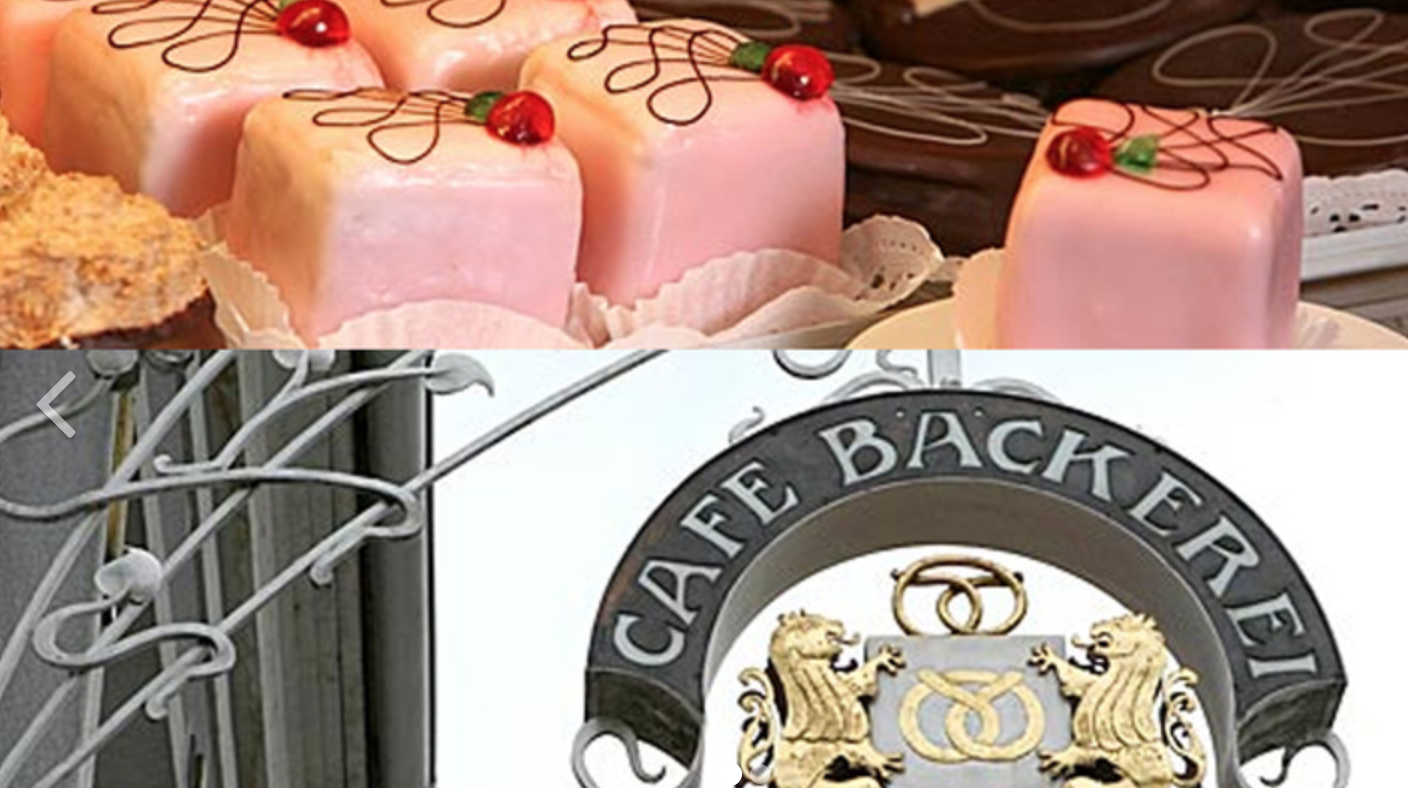 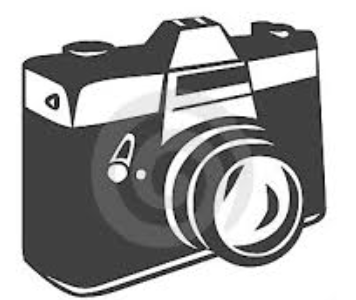 Akt.          Bilanz 31.12...             Pass.
AV
EK
FK
UV
GV            =             GK
B) Von der Bilanz über die Buchungsregeln zum Buchungssatz
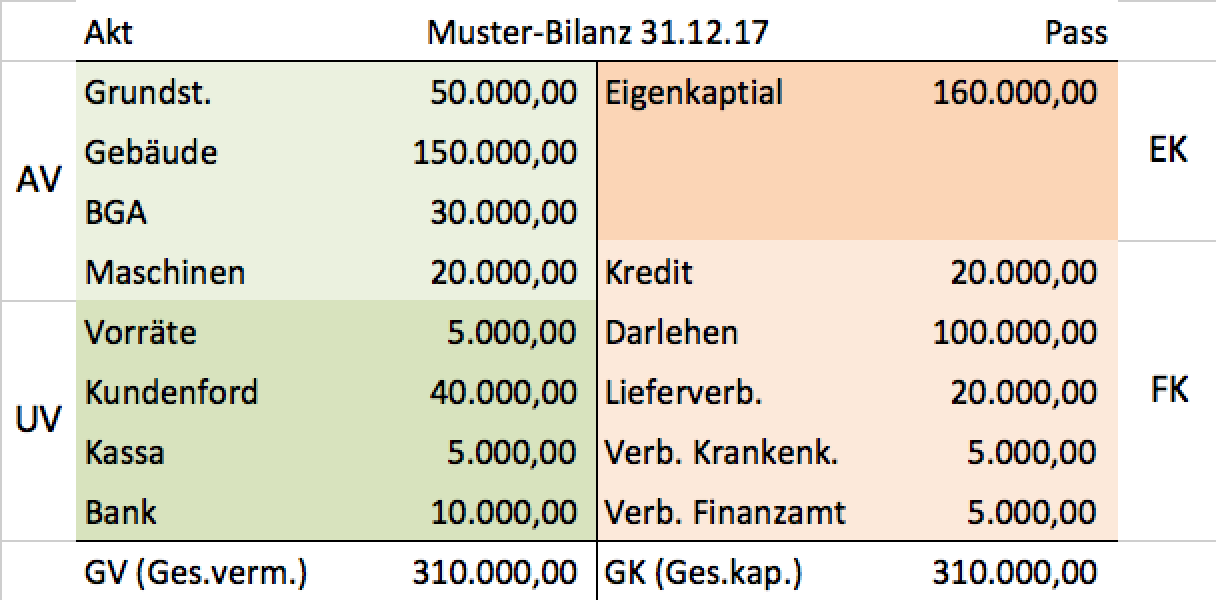 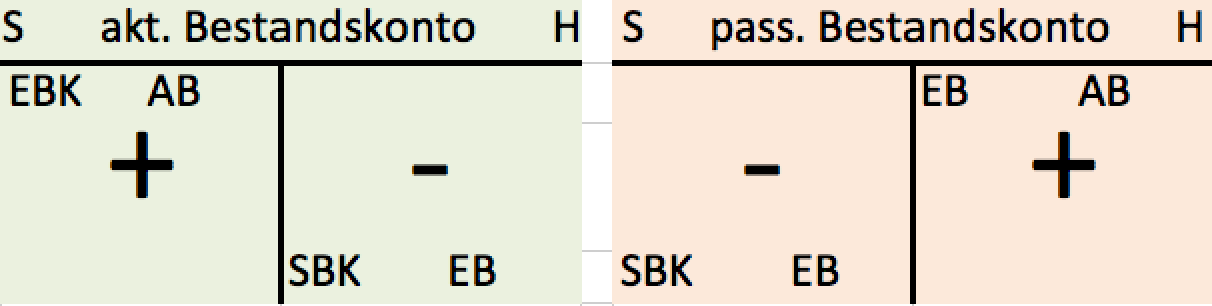 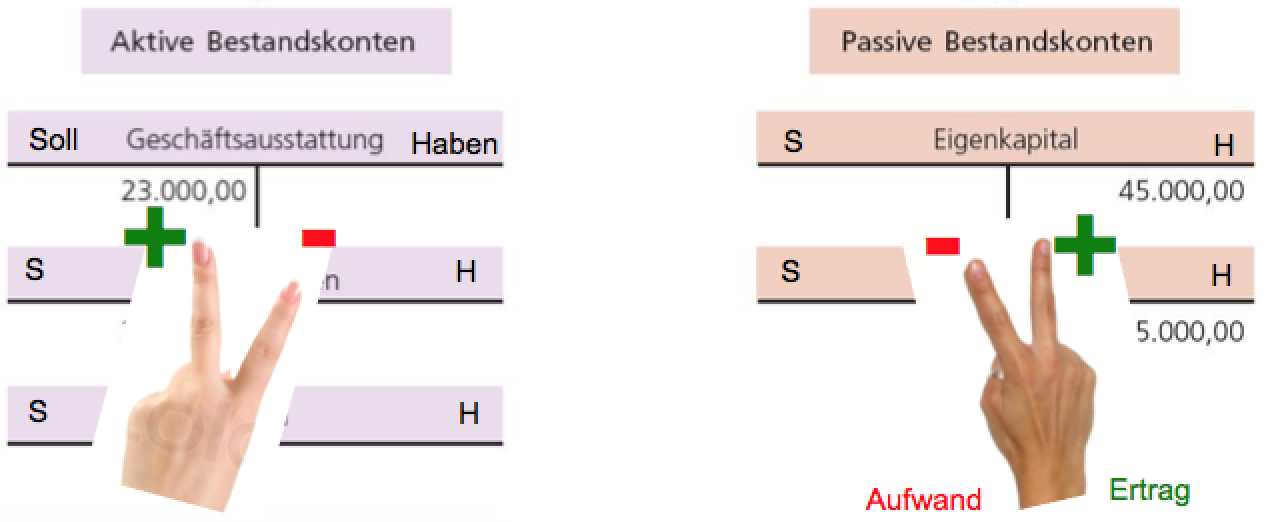 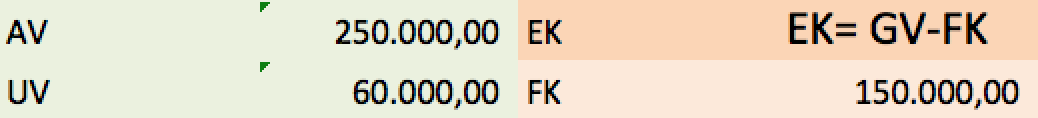